Az ókori Róma
A királyság és a köztársaság kezdetei
Latium
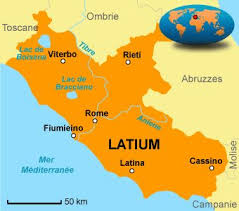 A Horatiusok esküjeA Horatiusok (Róma) és a Curiatiusok (Alba Longa)
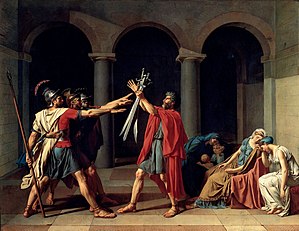 Az etruszkok
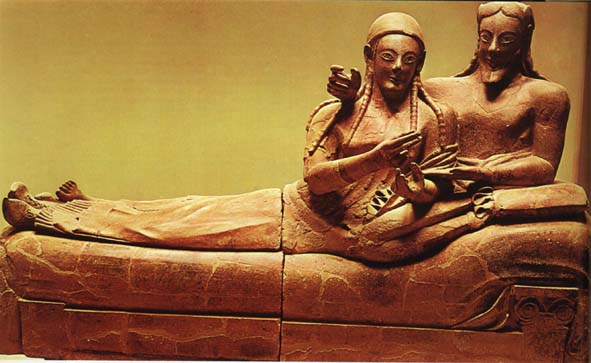 A királyság Rómában
Róma a köztársaság korában
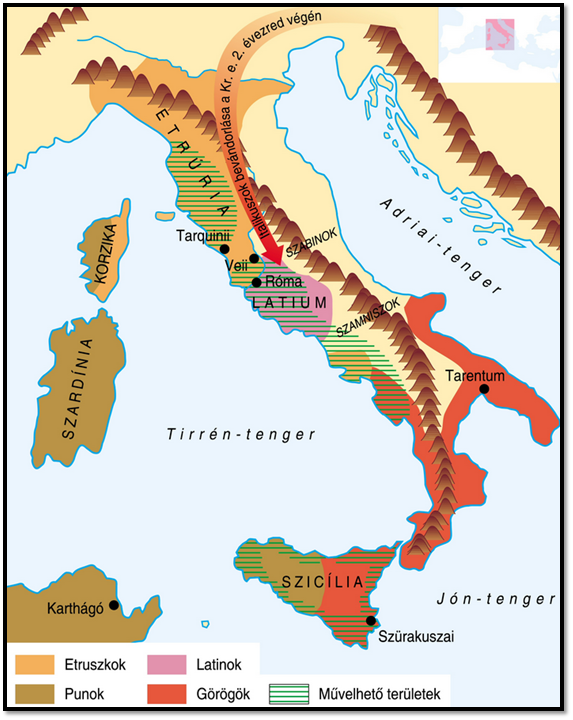 Hódítások